Integrated Accountable Care Development

Overview

v1.8 DRAFT
Our story
Introduction
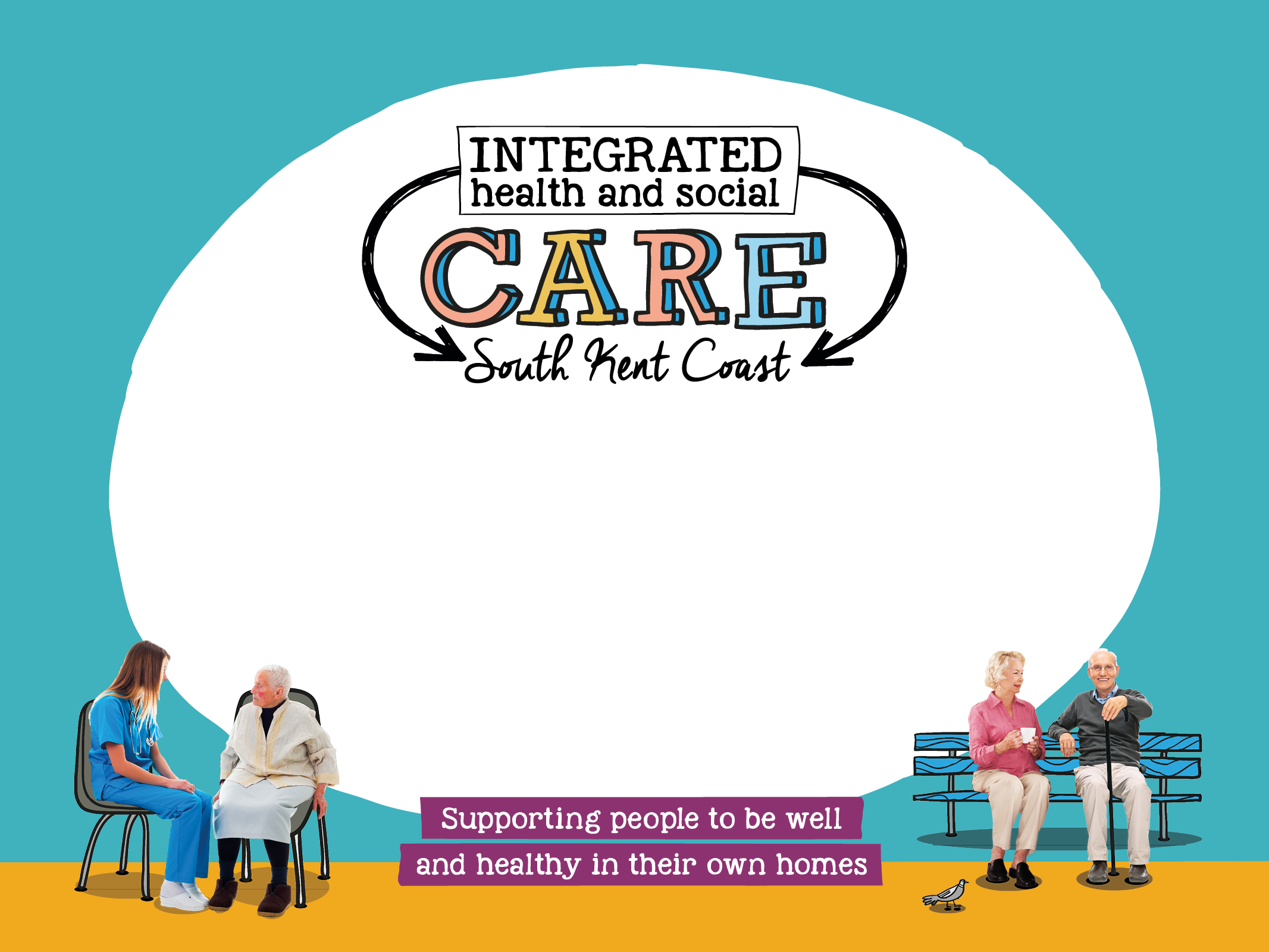 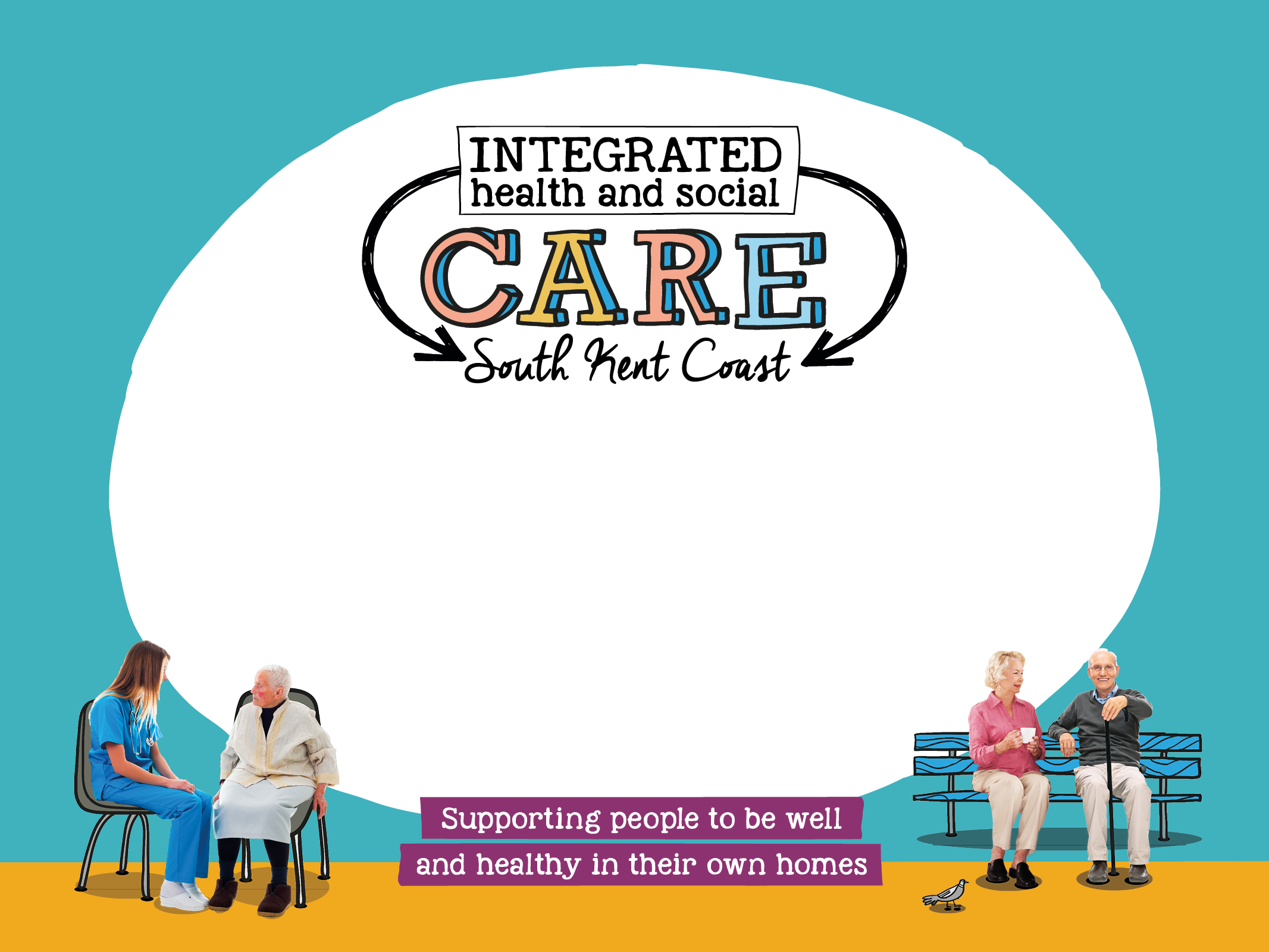 FOR TODAY
Agreement on service design principles
Introduction & Overview
Locality Service Model
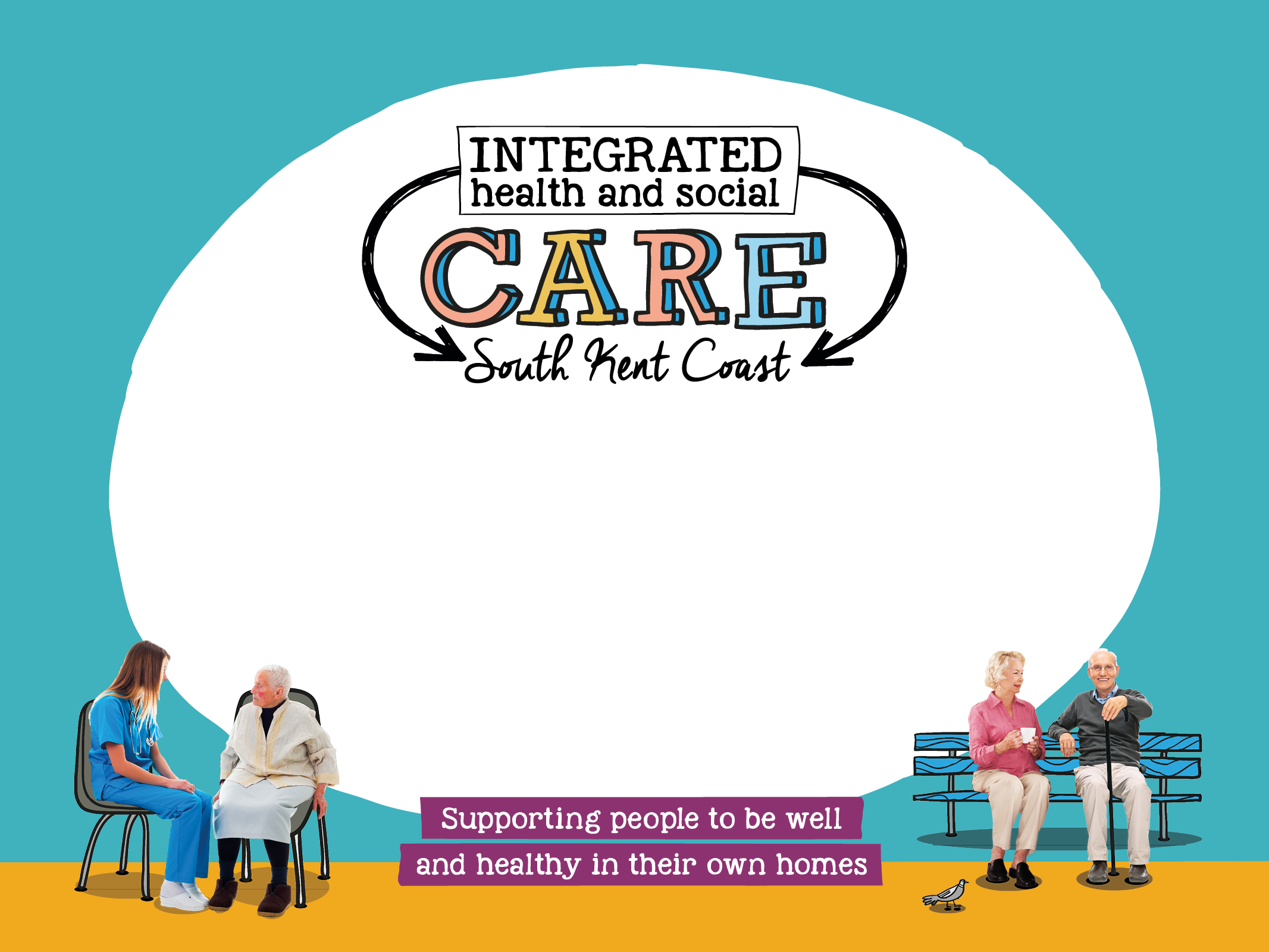 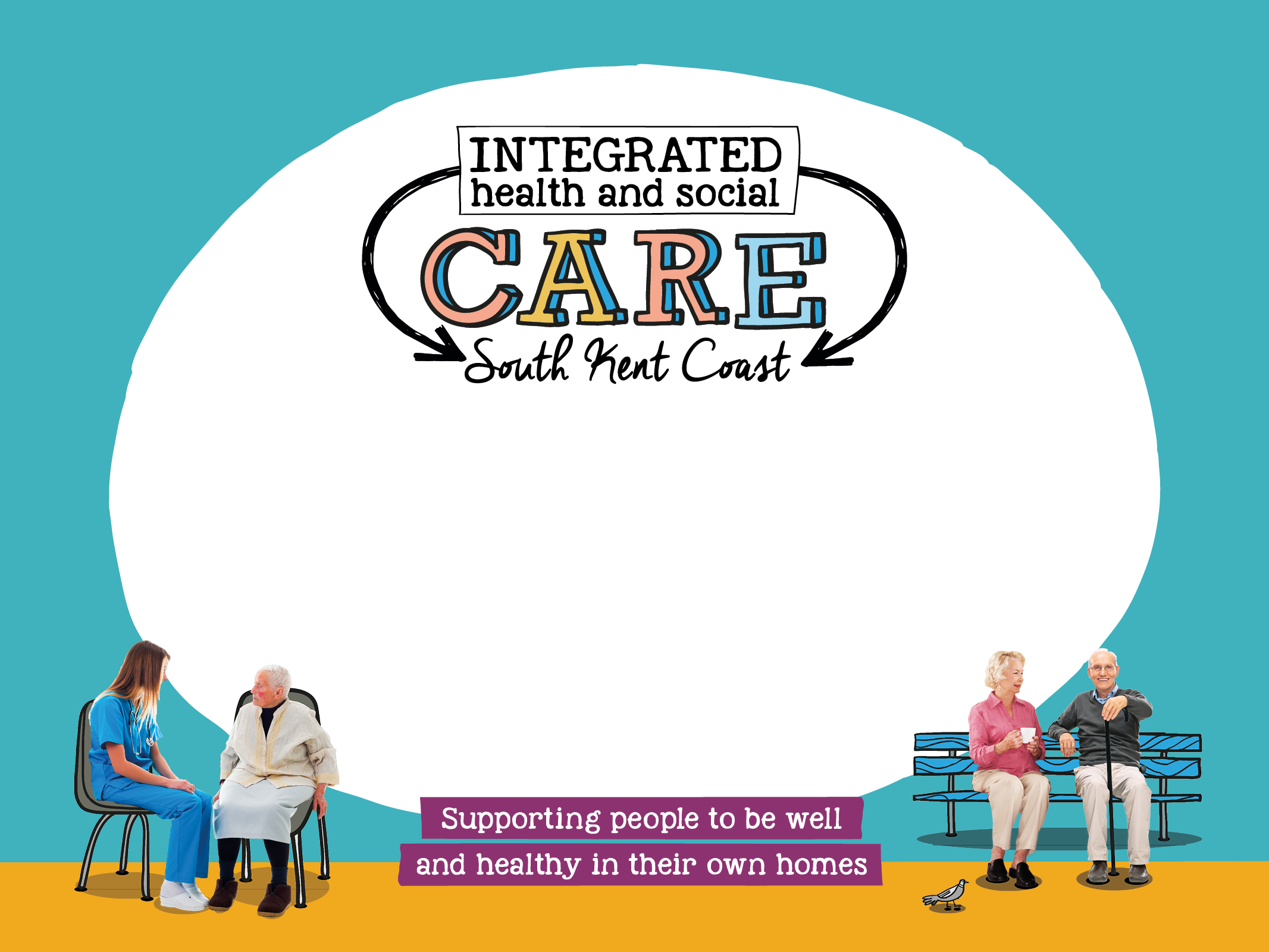 Pending agreement on Locality Service Model
Under development
Technical Service Specification
(Scheduled and Unscheduled Care)
Delivery Arrangements
Vision
Introduction
To support people to be well and healthy in their own homes
Deliver a model for health and care service out of the acute hospital, wrapped around the patient and co-ordinated by their GP; designed and delivered around local patients in 4 neighbourhoods, supporting people to be as independent as possible. Ultimately delivering one service which is provided by one team, with one budget
3
Introduction
South Kent Coast
Integrated Accountable Care
A partnership of health and care providers with a shared purpose – to support people to be well and healthy in their own homes in 
Deal, Dover, Folkestone and Hythe & Rural Localities.
Integrated commissioning to improve health and care outcomes - SKC Health & Wellbeing Board
Enablers

Integrated IT systems – all professionals can read/write onto One Care Plan to reduce multiple assessments
Adopt digital innovation – promote virtual consultations / interoperable systems
Federated care - share resources / partnerships between practices

New approaches to accountability
 
Commission for outcomes and quality
Integrate Executive governance and planning systems
How will care be reorganised?

To ensure high quality out of hospital care is available to all by mobilising support around practices:

1. Practice Partnerships supported by Primary Care Teams

2. Dedicated Multidisciplinary Locality Teams (without organisational boundaries)

3. Supra Locality Services offering more specialist provision
What will care look like in the new system?

One service, one team, one budget

Organise services more effectively in relation to settings of care
         – scheduled / unscheduled care

   Virtual teams – Health and care professionals work in flexible networks     
         across organisational boundaries

Enablement, Preventative and proactive care - promote multidisciplinary care planning for vulnerable, frail and elderly patients as an alternative to hospital

Freed up GP time – to offer longer appointments for Long Term Conditions

Specialist interfaces – Consultants input into case conferences as an alternative to Out-Patient clinics and provide ‘hot clinics’ for rapid assessments

Self-care - proactively involve patients in their own care planning

Coordinate access to voluntary sector – provide more practical and social support - via Care Navigators
Introduction
Reasons to transform local care

the aging population and burden of long term conditions has led to rising demand for care, which coupled with workforce pressures, can result in hospital or long term care being the default setting of care
5
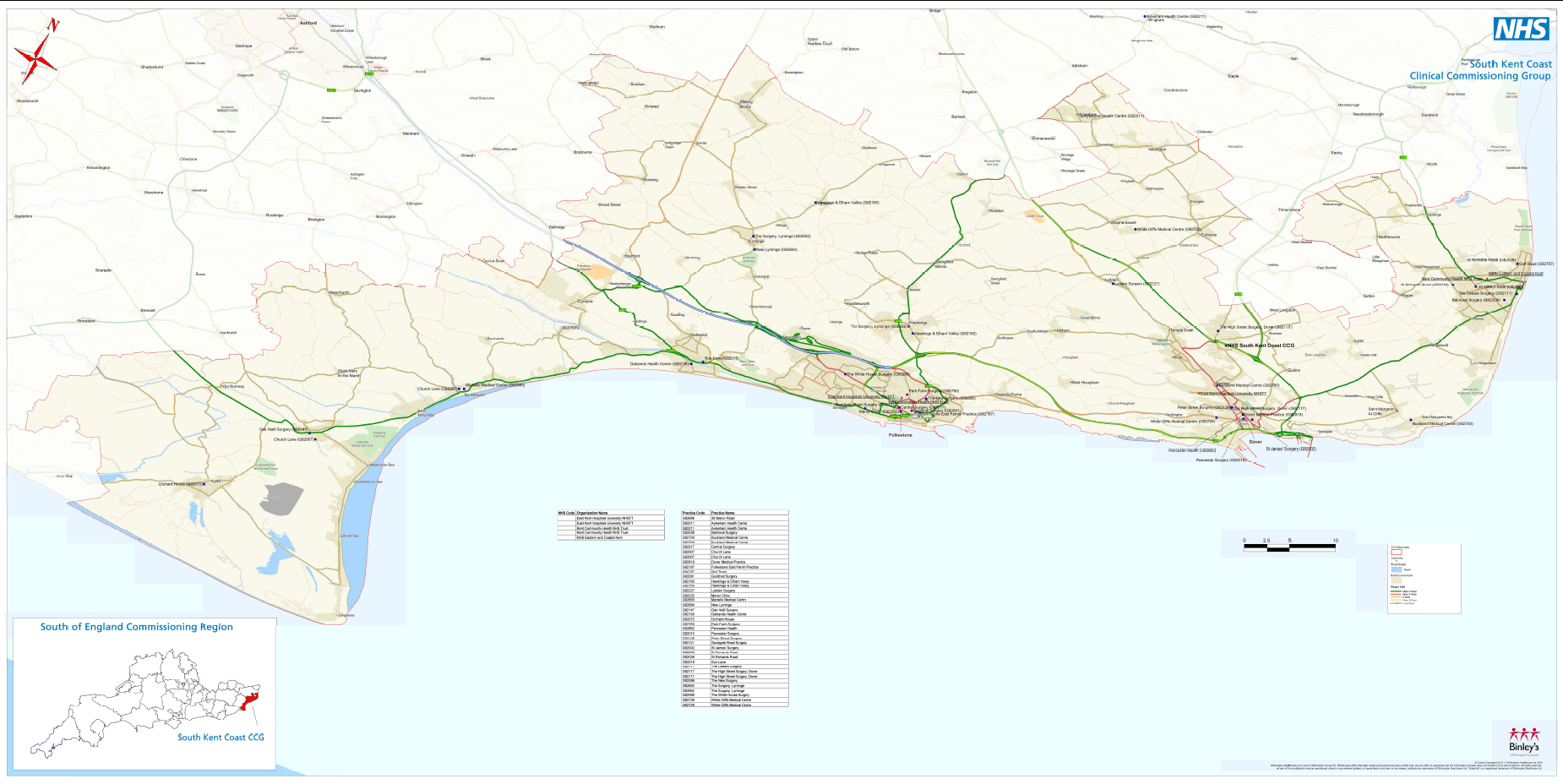 Redesigning out of hospital care for 200,000 patients in 4 Localities
Deal
Dover
Folkestone
Hythe & Rural
6
Deprivation and health inequalities
Introduction
Main Issues
Young adults in private rented accommodation
Particularly high levels of shared dwellings and overcrowding
Particularly pool living environment with high crime rates
Low incomes
High levels of out-of-work benefit claimants
Poor scores for education
Particularly high levels of movement / transiency

Health Risks / Behaviors
High smoking prevalence
Low levels of wellbeing

Health Outcomes
High premature mortality rates
Alcohol-related premature mortality and from ‘external causes’ particularly high
South Kent Coast CCG covers the areas of Shepway and Dover, which include the main towns of Folkestone and Dover respectively. 

Deprivation statistics are higher than the
Kent average and the England average, with generally worse health outcomes. 

The towns have an important location on the South Coast of England, with major transport routes between mainland Europe and London. 

19 LSOAs feature in the most deprived
decile for deprivation in Kent, 8 in Shepway (around Folkestone) and 11 in Dover (around Dover town). 

There is another pocket of deprivation in the village of Aylesham.
SOUTH KENT COAST CCG - Analysis of Deprived Areas
In the most deprived decile for Kent (Kent Public Health Observatory, 2016)
7
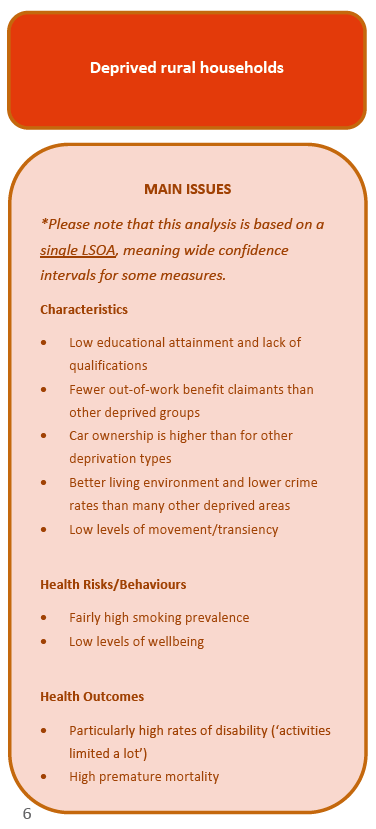 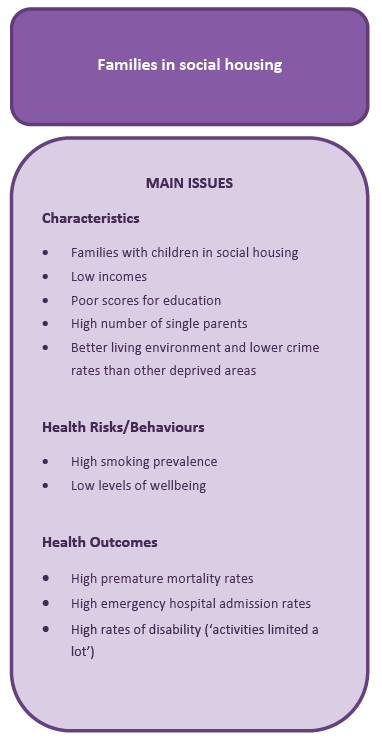 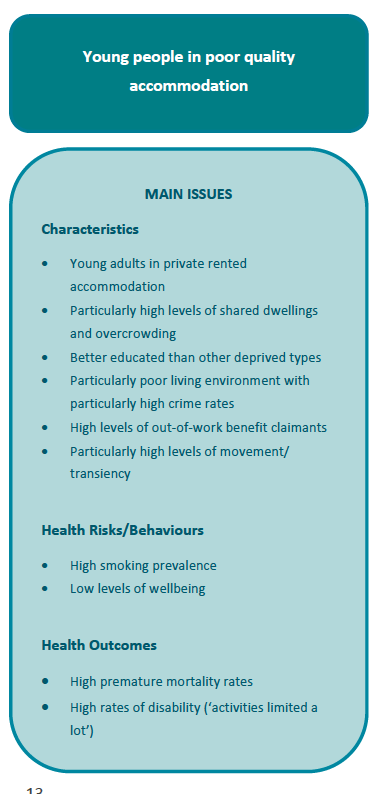 8
Introduction
Our approach to delivery of East Kent Strategy and STP
East Kent Strategy emerging thinking for ‘out of hospital’/community-based services - for discussion
Greater focus on helping people to lead healthier lifestyles, stay well, and self-care where possible.  Support to prevent ill-health and the worsening of existing conditions
Self-care and prevention - all
SKC approach: Our Out of Hospital service model is being developed ‘bottom up’ and aligned with the East Kent Strategy and the Kent and Medway Transformation Plan to ensure we have robust care systems to provide more care in the community at pace. 
This includes alignment with the Kent County Council transformation programme around social care.
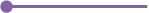 ?16 x locality ‘hubs’  serving 30,000 to 60,000 population
Delivering enhanced primary and social care services, possibly 8am - 8pm, 7 days per week.  
Services could include: community nursing, GPs, counselling and psychological therapies; social /domiciliary care; occupational therapy, physio, speech and language therapy; voluntary sector support; intermediate care including rapid response; urgent/same day care; community paramedics; longer appointments for patients with complex cases; carer support/peer support; palliative care; health visitors; health trainers; access to beds in the community to support step up/short term crisis care; and annual health care check services.
24 hour, 7 days per week services as well as specialist services for those with more acute conditions.
Services could include:  rapid response/link with acute services; diagnostics, eg  enablement, MRI; higher acuity ambulatory care, including mental health crisis; specialist end of life; specialist dementia care; specialist nurses; community geriatrician, cardiology and respiratory support; outpatient services; community midwifery; minor injury units and specialist mental health including perinatal mental health services, nurse led outcome focused domiciliary care. Could  include community beds.
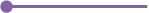 ?4 x ‘super-hubs’ serving 
> 120,000 population
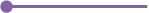 Acute hospitals serving 700,000 population
9
Better outcomes for the whole population

further discussion is required on how best to support the needs of the whole population with available resources
this includes clinical decision making on when best to involve more specialist expertise in patients care
10
Our approach to delivering outcomes for the whole population
Introduction
National policy has advocated for using risk stratification to identify the top 2% of people with long-term conditions at high risk of frequent hospital admissions (2,000 people in SKC) (Direct Enhanced Service, Admissions Prevention). 

In some localities this will be significantly more due to the gap in life expectancy.

However, further clinical discussion is required in view of evidence on ‘regression to the mean’. See next slide.
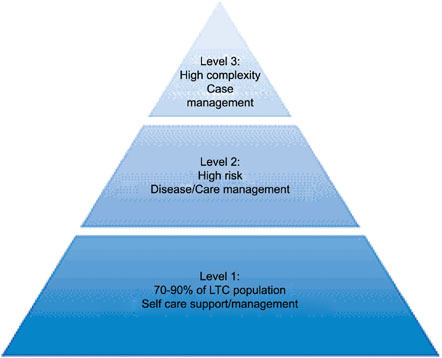 NHS & Social Care LTC Model (2008)
11
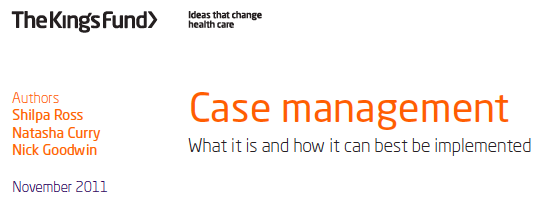 Evidence
Introduction
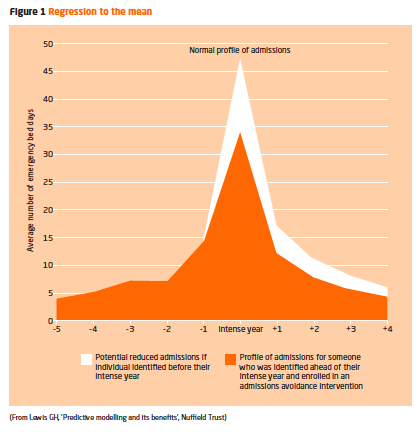 Any case-finding method needs to be able to identify individuals at high risk of future emergency admission to hospital. 

Patients who are currently experiencing multiple
emergency admissions typically have fewer emergency admissions in future – a phenomenon known as ‘regression to the mean’ (Roland et al 2005; Nuffield Trust 2011). 

Therefore, offering case management to patients who are currently experiencing emergency admissions can be inefficient. 

If a patient can be identified before they deteriorate, there is more potential to reduce admissions. Figure 1 above shows the pattern of admissions among a cohort of people with an intense year of admissions.
12
Implement
Introduction
IACO
Test
2019/20
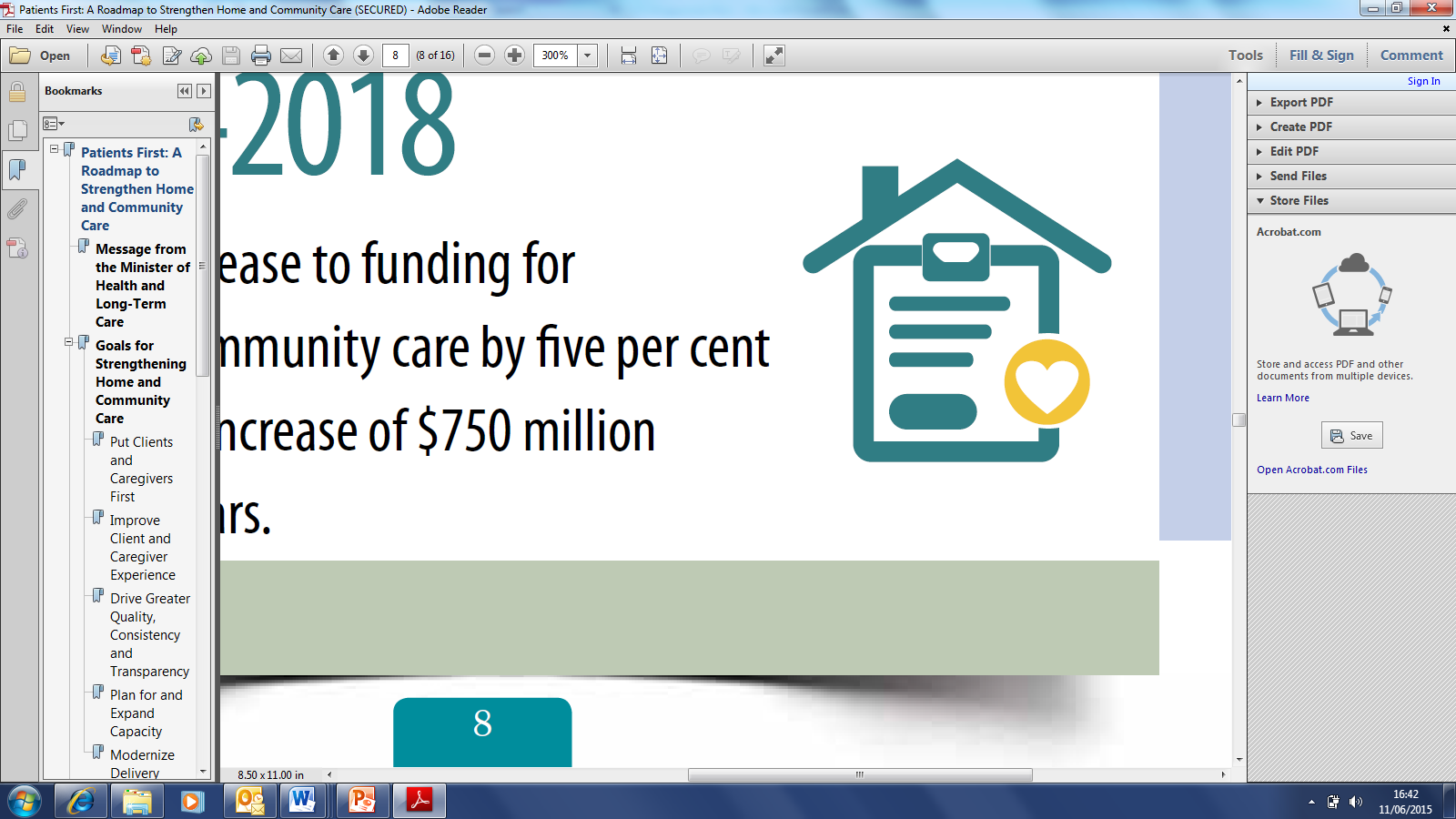 Integrated  Accountable Care Organisation
SKC IACO Timeline
2018/19
Build
Continue  shadow ICO
Decommissioning
Procurement of ICO
2017/18
Design
ICO specification written
New emergent workforce in place
Start shadow running of ICO
2016/17
Business plan for ICO
Shadow commissioning HWBB in place
Leadership of place established
Shadow place based health budgets
Capitated budget defined
Evaluation framework in place
Future workforce plan complete
Integrated information sharing platform
Community hub(s) design model complete
Social care transformation complete
2015/16
Embryonic IACO – 4 Localities
Integrated health and social care commissioning established
New contracting model
Options appraisal of what’s in scope of ICO
Compact agreement in place
HWBB developed for Integrated Commissioning
Integrated finance model developed
Strategic workforce plan agreed targeting skill gap
Integrated IT strategy agreed
Integrated health and social care dashboard
Comms and engagement plan
System modelling complete
Locality delivery groups
Local leadership
Evaluation
Culture Change
Stakeholder Engagement
[Speaker Notes: We are approaching the build/test phase of our programme and have agreed to have an IACO in  place by 17/18.]
Integrated Accountable Care
Development

Locality Service Model
v1.8
What’s the big idea? 
to refocus resources on preventative and proactive care by re-organising care more effectively

at the centre of the model is the conscious uncoupling of scheduled and unscheduled Primary Care

social outcome based care focused on promoting and supporting independence and wellbeing. 

this will avoid the inevitability of unscheduled care being a daily add on due to the current model which is overstretched
15
Introduction
Our approach to developing a service model
IMPACT
To improve outcomes and reduce inequalities for all patients
VISION
To ensure high quality out of hospital care is available to all by mobilising support around practices
THE MEANS 
To enable multidisciplinary working and care coordination
OPPORTUNITY
To refocus resources on preventative and proactive care
Creating the environment where all our practices are resilient and sustainable so that high quality out of hospital care can be offered to all. 

For example:
Widening the scope of Primary Care as part of the foundations of a  fully integrated out of hospital system

Greater resource sharing and partnership working between practices
At present there are multiple levels of care coordination which have the right intention, but can result in confusion. 

An agreed system of multi-disciplinary working at a practice and locality/town level, will enable better care coordination.

This has the potential to  reduce duplication and prevent avoidable admissions to hospital.
The aging population and burden of Long Term Conditions has led to rising demand for care, which coupled with workforce pressures, can result in hospital being the default setting of care.

Redesigning unscheduled care may free up clinical  time to offer a proactive approach:

Longer GP appointments for patients with chronic conditions
Proactive management of patients to prevent the development of chronic conditions
Enhanced care packages for vulnerable and highly complex  patients that require community, mental health and acute services, wrapped around the practice.
16
New Ways of Working

to plan for what type of care needs to be available out of hospital through an inclusive approach with professionals and patients

to promote new ways of working based around multidisciplinary care planning that leads to integrated care

to establish a Primary Care Team of health and care professionals around the patient
17
Locality Service Model
What types of care will be provided for a locality?
Our engagement sessions have proposed what care should be available in each locality.
It would be beneficial for all practices to work in partnership with providers as part of one Primary Care Team.

Each locality requires a Hub, such as a Community Hospital, that will provide diagnostics, same day services (illness and trauma) and other out of hospital services

A Specialist Interface, with consultants, working out of hospital to support Primary Care Teams and prevent avoidable hospital admissions.

*Including Social Care- functional Occupational Therapy assessments, use of equipment and assistive technology
Practice
Practice
Practice
Practice
Practice
Specialist 
Interface
HUB
(Community Hospital)
18
Locality Model: New Ways of Working
Introduction
Locality Service Model
Learning Disability
Our engagement sessions suggest care should be organised at 3 levels in a locality and around the GP list:
Consultant Hot Clinics
Autism and sensory services
Community Pharmacist
Community Specialists
1. Practice Partnerships supported by a Primary Care Team

2. A dedicated Multidisciplinary Locality Team (without organisational boundaries) based on trusted relationships and one care plan

3. Supra locality services with more specialist provision due to small patient numbers and specialist professionals (across localities, East Kent or South East England)

Best practice pathways be followed at each level, but not resulting in fragmented care, or service gaps

Professionals work in loose networks / clusters across Primary Care and MDLT (colour coding is indicative of which professionals may work closely together)

* See Social Care slide.
NHS111 / OOH Model
Consultant Out-Patient clinics
Optometrists
Ambulatory Care
Practice/
District Nurses/
HCAs
SECAmb 999
GP & PATIENT
Minor Injury Unit
Advice & Guidance Referral Support
Clinical Pharmacists
Physician Associate
Paramedic
Physios
GP
Health Visitors
Intermediate Care
End of life care & hospice
Midwives
Care Navigators
Geriatrician
Receptionist
Continuing care
MH Support/ IAPT
Enablement*
Social Care*
Domiciliary Care Workers*
Nursing & Care Homes
Spec Dementia Nurses
Vol Sector
Community 
Mental
 Health
Patient Transport
`Memory 
Clinics
Extra Care Housing
Dementia Enablement
Community Equipment and Assistive Technology Services
Secondary
Care 
Mental
19
Adapted from DH Integrated Care (2011)
Locality Service Model
Thoughts on what would a Primary Care Team would look and feel like to work in?
A holistic approach – to address health, mental health and care/lifestyle needs of the person
Case Manager- The team agrees the most appropriate professional to be the care coordinator (not the GP wherever possible)
Primary Care Nurse – develop one role for out of hospital nursing care as part of the Primary Care Team – this encompasses the traditional roles of both practice and district nurses
Health and care professionals working as one team to support a practice / group of practices
One care plan - held by the GP as the senior responsible doctor – which all professionals can read/write to
Virtual network of professionals - readily offering  assessments, consultation, advice, guidance and treatment as one package of care
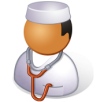 Employment and governance - Professionals can be employed by a range of organisations but agree to work to the principles of one locality service model
GP 
& PATIENT
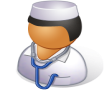 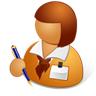 Practice/
District Nurses/
HCAs
Clinical Pharmacists
Physician Associate
Physios
No ‘send and receive’
- Referrals are made in person, in team meetings, wherever possible to promote joint working, reduce unnecessary referrals; supported by single points of access in each organisation.
Health Visitors
Multidisciplinary care planning at practice and locality level for more complex patients requiring specialist input
Care Navigators
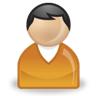 Receptionist
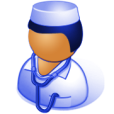 Social Care
MH Support/ IAPT
20
Peripatetic working - in practice, community hubs, home settings of care, but can also have a team base with their employing organisation.
See Social Care slide
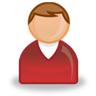 Options for meeting patients needs in different settings of care
Locality Service Model
Service Specification
Chronic Disease

Management &
Prevention

Multidisciplinary care planning and delivery

Named Care Coordinator

GP extended appointments
for LTCs

Advice & Guidance from Consultant
Managed Care


Tier 1 – Primary Care
 
Tier 2 - Secondary Care in the community  (Allied Health Professional Specialists)

Tier 3 – Consultant
Complex & Vulnerable 

Patients requiring dedicated case conference and case management via a Virtual Ward, who may otherwise default to hospital. 

Led by Locality GP and multidisciplinary team

Supported by Consultant Interface
Minor illness

Patients currently seen in practice or A&E minors

All same day access in one hub?
Streaming/triage via one number? 
Co-located with Minor Injury Units?
 8-8? 
GP led & Nurse led
Home Visits
 
Patients requiring same day visits at home / care homes

Response times 2-4 hours

 GPs, 
Paramedics, 
Allied Health, Professionals, Intermediate care
Locality Case 
Conference:
Step up to Virtual Ward
Secondary Care
 in the Community
Home 
Visiting Team
Care Delivery – 
Practice &
 Primary Care Team
Primary Care 
Access Hub
21
Uncouple scheduled and unscheduled Primary Care

to create the right environment for Primary Care to thrive

to consider options for meeting patients same day care needs - Primary Care Walk In Hubs and Home Visiting Service

to free up GP capacity to lead multidisciplinary care planning and offer longer appointments for patients with chronic disease

to manage demand for health and care through self management and services that support independence and self management .
22
Multidisciplinary care planning & coordination

to mobilise the right support, at the right time around the patient

to prevent avoidable hospital admissions through multidisciplinary care planning

for all practices to offer and be supported by care planning system

to provide enhanced care for vulnerable patients with complex needs on a virtual ward with support from specialists
23
Our approach to multidisciplinary care planning – what will it look like in the future?
Locality Service Model
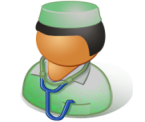 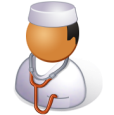 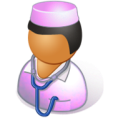 Acute/MH Specialist
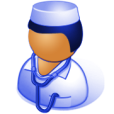 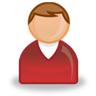 References: Kings Fund (2010); NW London (2012); Nuffield Trust (2013). Developed via 4 Clinical Design Groups in SKC Localities (2016)
Register 
Risk 
Stratification
3
4
2
Locality Case 
Conference
(Virtual Ward)
Care Delivery – 
Primary Care Team
Care 
Planning
1
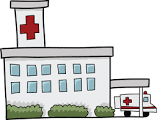 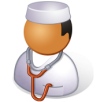 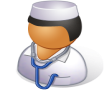 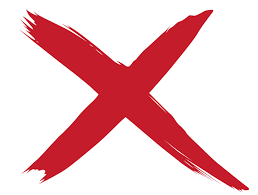 GP
PC Nurse
Care 
Navigator
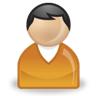 Community Mental Health
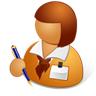 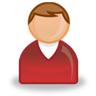 Pharmacist
Social care
(see slide)
At Locality Level (Complex patients)
Consultant Interface
At practice level: (Chronic Disease Management)
Each Practice holds a register of all patients who are in need of enhanced care (vulnerable, frail, elderly, LTCs etc).
Each patient is then given One Care Plan 

All professionals can read/write onto CP
(using interoperable GP systems and MIG)
Patients receive a coordinated package of care. 

Professionals decide most appropriate care coordinator
(only the GP if essential)

Frees up GP time for longer LTC appointments
For complex patients requiring dedicated case conferences, who may otherwise default to hospital. 

Localities agree the trigger point for referral to case conference to enable fair share of intensive resources.
Led by Locality GP(s) supported by Consultant interface in liaison with Practice GP
The system enables effective use of consultant input into case conferences:

Advice & Guidance
Video conferences
Hot Clinics / diagnostics
Mental Health and Dementia Care in the IACO
Mental Health need in SKC
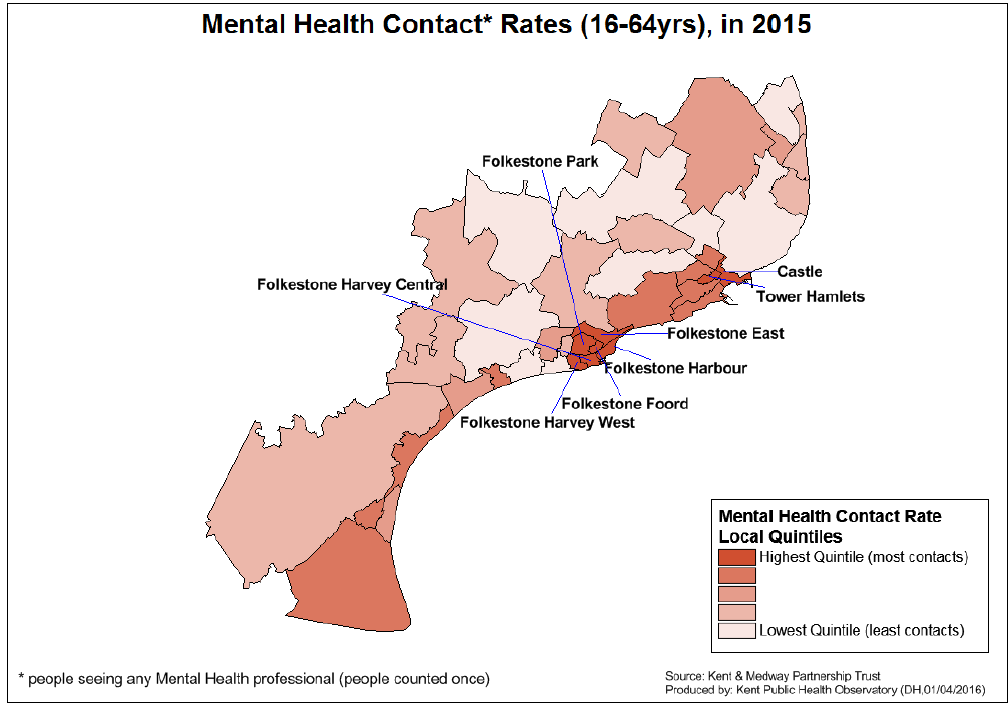 There are 16,658 people estimated to be on a GP register for CHD and/or Diabetes and these people are likely to be significant risk and co-morbidity with mental health problems.
Adults with depression known to GPs: Patients with depression as % of all patients on the GP register 11,952  people 7.5% (England 7%).
Psychotic disorder: Estimated % of people aged 16+ (2012) Number = 645. Rate = 0.38%. (England Average = 0.40%).
There are an estimated 3% of the South Kent Coast Population who are in touch with Mental Health Services.
Number of people with SMI known to GPs: % on register (2015) - 83% This is somewhat lower then expected. (England Average 0.88%)
There were 70 deaths from Suicides from 2012-2014 in South Kent Coast. There are higher rates for men. The rate is 22 per 100,000 deaths for men and 13 per 100,000 deaths for women. Trends in A&E attendances for self harm continue to be the highest in Kent and are also rising year on year (0.28% = 458 people, compared to 0.12% Kent average).
Sources ONS, HSCIC, PHE, Kent PHO
What’s the big idea for mental health and dementia?
to refocus resources on prevention, early intervention and proactive
 care by organising care more effectively
to provide access to mental health and dementia expertise in the practice
to support people in mental health crisis within their communities
to ‘connect’ all community resources (housing, employment, carer and peer support) together in a locality to facilitate recovery and living well with dementia
to provide a ‘whole person' approach to physical, mental health and dementia care
Mental Health and Dementia Care in the LocalityUnder development
Locality Service Model
The Primary Care Team will have  Mental Health and Dementia Practitioners. 

These professionals will support the GP offering advice, consultation, short term interventions and treatment guidance.

Practitioners will be the named care coordinator for patients with mental health issues, as appropriate. 

More clinical triage will be undertaken in the Primary Care Team to avoid unnecessary referrals to secondary care.

There will  be an aligned Consultant Psychiatrist and Older Adult Consultant Psychiatrist to each locality to support multidisciplinary care planning and to provide specialist advice and consultation to support management of mental health and dementia in primary care.
The gateway for community mental health services is via the MH Practitioner in the Primary  Care Team and/or directly to Single Point of Access.

Community mental health  is provided by  a virtual  integrated multi- disciplinary/multi-agency team including  - IAPT, Live Well, Primary Care Social Workers, DWP Link Workers and Drug and Alcohol  services (Dual Diagnosis).

For patients with dementia the Older Adult Secondary Mental Health team will work together with the  Intermediate Care  and Enablement teams to provide joint assessment and treatment. These teams will work closely with third sector partners to optimise community resources for the person with dementia and their carer.

Same Day Access for unscheduled mental health care is via the Primary Care Walk In Hub, which interfaces with  the  Primary Care team, A&E liaison service and the Mental Health Single Point of Access.
Patient
Secondary Mental Health Care Services, for younger and older adults, these teams will  provide CPA based interventions and case management (including medicines management) for secondary complex and high risk need.
The Community Mental Health Team will  provide ‘stepped up’  and crisis support for people who are in crisis through an integration of CRHT and CMHT capacity. This includes access to inpatient services.
Access to specialist services such as Forensic, Learning Disability and Eating Disorder services are provided pan county  with locality aligned clinical staff.
Options for meeting the needs of patients with mental health concerns in different settings of care
Locality Service Model
Service Specification
Crisis Referrals
 
Patients presenting in crisis which may require a same day response are triaged by the Mental Health Workers.

Response times 2-4 hours.
 Referral to the  CMHT or Single Point of Access for access to Crisis Resolution Home Treatment or ‘stepped up’ care.
Mental Health Escalation

All access in one hub, co-located with Minor Injury Units?
 
Minor Illness, 
8-8? 

Nurse and GP led including mental health screening.
Emotional Difficulties

Access to IAPT

Navigator Connecting people to:

Public Health initiatives
Local council resources
Citizens Advice
Job Centres
Peer Support
Self Help
Drug and Alcohol services
Live Well
Complex & Vulnerable   (Emotional Disorders and Psychosis)

Patients requiring dedicated case conferences, who are complex but stable where risk management is critical and who may otherwise default to hospital .

Led by Locality GP and  including the wider multidisciplinary team

Supported by Consultant Psychiatrist
Moderate Emotional Difficulties

Access to IAPT

Access to the Primary Care Team Mental Health Workers and Practice level Depot and Clozaril Clinics

Coordinated support  to social care, 'Live Well 'and other voluntary sector services

Access to CBT and group work interventions and
support for LTC
Crisis and Home Treatment Response
Primary Care Walk-In Hub including mental health screening
Self Care and Prevention
In the community
Care Delivery – 
Practice &
 Primary Care Team
Locality Case 
Conference

Virtual Ward
29
Options for meeting the needs of patients with dementia in different settings of care
Locality Service Model
Service Specification
Crisis Referrals
Patients presenting in crisis who may require a same day response are triaged by the Mental Health Workers.

Joint Intermediate Care/Enablement Service assessment.

Response times 2-4 hours.


 Referral to the CMHSOP or Single Point of Access for access to ‘stepped up’ and crisis support and inpatient services.

.
Complex & Vulnerable   (Emotional Disorders and Psychosis)

Patients requiring dedicated case conferences, who are complex but stable where risk management is critical and who may otherwise default to hospital .
Led by Locality GP and  including the wider multidisciplinary team.
Supported by Consultant Psychiatrist and Geriatrician.
Coordinated ‘End of Life’ care.
Intermediate Care

Access to 
Intermediate care and Respite Care beds.

Coordinated ‘End of Life’ care.
Dementia and Carer Support

Access to IAPT

Navigator Connecting people and their carers to:
Dementia community resources
Admiral Nurse Support
Voluntary Sector services
Dementia Diagnosis and Support

Pre and post diagnostic support.
Access to the Primary Care Team Dementia/Mental Health Workers 
Coordinated support  to social care services. 
‘Dementia Drop-In’ providing coordinated support to voluntary sector services
Access to Cognitive Stimulation Therapy and group work interventions.
Crisis and Acute Care
Intermediate Care/Step up/Step Down beds
Self Care and Support
in the community
Care Delivery – 
Practice &
 Primary Care Team
Locality Case 
Conference

Virtual Ward
30
Our approach to multidisciplinary care  in mental health and dementia planning – what will it look like in the future?
Locality Service Model
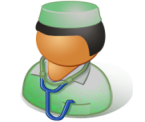 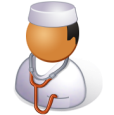 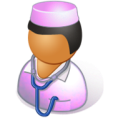 Acute/MH Specialist
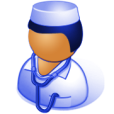 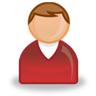 References: Kings Fund (2010); NW London (2012); Nuffield Trust (2013). Developed via 4 Clinical Design Groups in SKC Localities (2016)
Register 
Risk 
Stratification
3
4
2
Locality Case 
Conference
(Virtual Ward)
Care Delivery – 
Primary Care Team
Care 
Planning
1
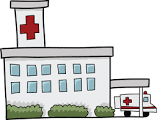 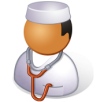 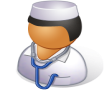 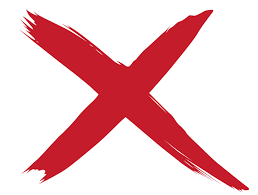 GP
PC Nurse
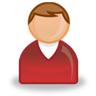 Care 
Navigator
Social care
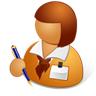 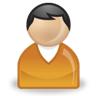 Community Mental Health
Pharmacist
Consultant Interface
At Locality Level (Complex/high Risk Patients)
At practice level: (Chronic/Complex Disease Management)
Each Practice holds a register of all patients who are in receipt of care from multiple agencies and who’s needs are complex and where there may be associated risk.
Each patient is then given One Care Plan 

All professionals can read/write onto CP
(using interoperable GP systems and MIG)
Patients receive a coordinated package of care. 

Professionals decide most appropriate care coordinator
(only the GP if essential)

Frees up GP time for longer LTC appointments
For complex patients requiring dedicated case conferences, who may otherwise default to hospital. 

Localities agree the trigger point for referral to case conference to enable fair share of intensive resources.
Led by Locality GP(s) supported by Consultant Psychiatry interface in liaison with Practice GP
The system enables effective use of Consultant Psychiatry input into case conferences:
Advice & Guidance
Video conferences
Hot Clinics / diagnostics
Questions and Discussion
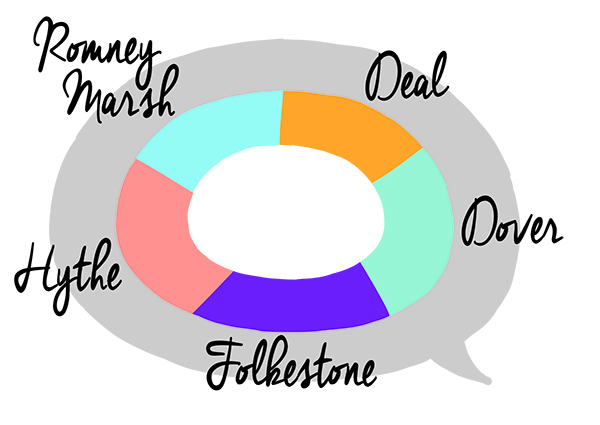